Figure 1. Experimental design. The figure illustrates an example of the experimental design. Participants underwent to ...
Cereb Cortex, Volume 26, Issue 6, June 2016, Pages 2367–2380, https://doi.org/10.1093/cercor/bhv052
The content of this slide may be subject to copyright: please see the slide notes for details.
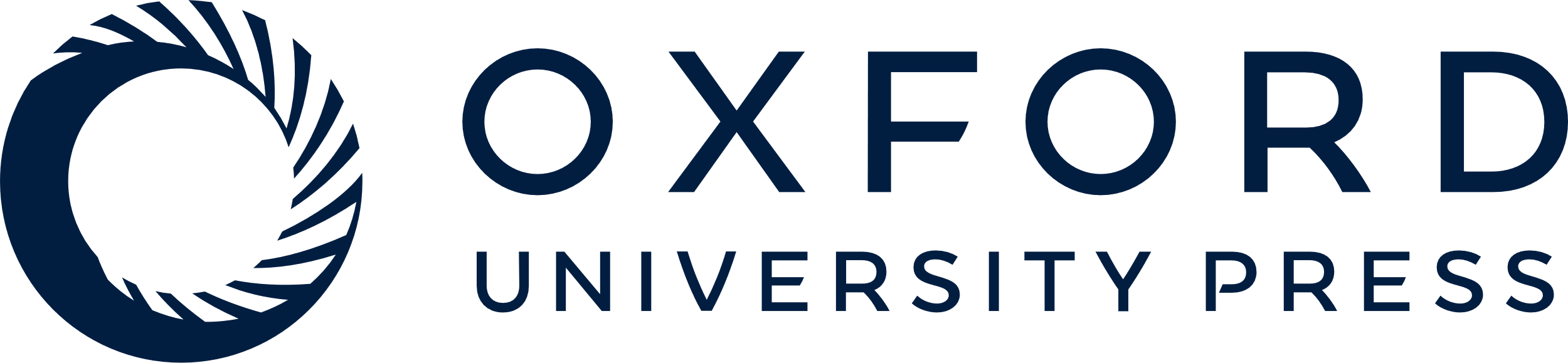 [Speaker Notes: Figure 1. Experimental design. The figure illustrates an example of the experimental design. Participants underwent to 3 Study–Tests sets (1, 2, 3) composed by 3 blocks each (Study, Test1, and Test2).


Unless provided in the caption above, the following copyright applies to the content of this slide: © The Author 2015. Published by Oxford University Press. All rights reserved. For Permissions, please e-mail: journals.permissions@oup.com]